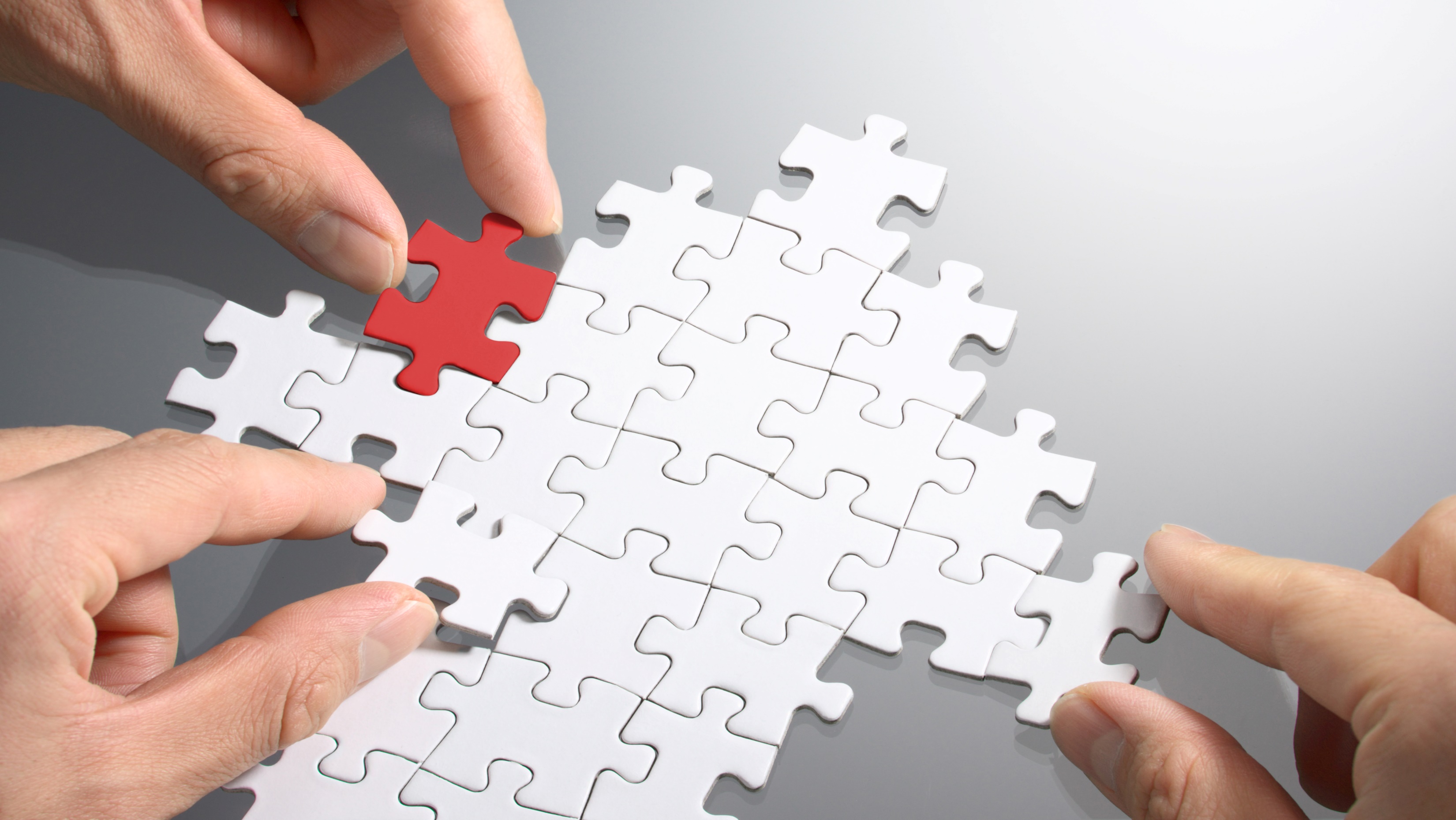 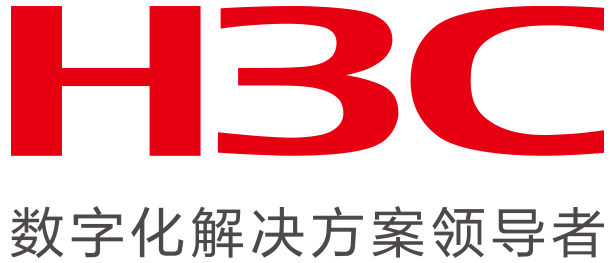 BGP基本原理
BGP概述及术语
01
BGP同步
02
BGP消息和状态机
03
04
BGP属性
05
BGP选路规则
BGP起源
不同自治系统（路由域）间路由交换与管理的需求推动了EGP的发展，但是EGP设计太简单 ，最终被BGP取代 
BGP（Border Gateway Protocol，边界网关协议）是一种用于自治系统间的动态路由协议
BGP协议特性
BGP是自治系统外部路由协议，用来在AS之间传递路由信息
路径矢量路由协议，从设计上避免了环路的发生
由TCP协议承载，端口号是179
支持CIDR和路由聚合
路由附带丰富的属性
只发送增量路由更新
路由过滤和路由策略
BGP术语
AS 65201
AS 65331
RID:172.16.1.254
RID:192.168.0.253
BGP Speaker
RTE
RTA
RID:10.10.10.253
RID:10.10.10.254
RTB
RTD
AS 65550
RTC
发送BGP消息的路由器称为BGP发言者（BGP Speaker）
相互交换消息的BGP发言者之间互称为BGP对等体（BGP Peer）
[Speaker Notes: 用1.5的线连接AS
Id修改为ID
Peer or peers 
指示线粗细2PT]
EBGP对等体
AS 65201
AS 65331
EBGP peers
192.168.0.0/16
EBGP peers
RTE
RTA
RTB
RTD
EBGP
AS 65550
RTC
处于不同AS的BGP对等体为EBGP对等体，通常情况下EBGP 对等体是物理上直连
BGP发言者从EBGP对等体获得的路由会向它所有BGP对等体通告（包括EBGP和IBGP）
IBGP对等体
RTA
RTD
IBGP peers
IBGP
RTB
RTC
AS 65550
处于同一个AS的BGP对等体为IBGP对等体
从IBGP获得的路由不向它的IBGP对等体发布 
从IBGP获得的路由是否发布给它的EBGP对等体与BGP是否同步相关
[Speaker Notes: 要修改第二点的措辞
再加一条IBGP路由发布原则]
IBGP全连接
RTA
RTA
RTD
RTD
RTB
RTC
RTB
RTC
AS 65550
AS 65550
IBGP部分连接
IBGP全连接
BGP会话是基于TCP的点到点的单播连接
BGP 发言者从IBGP对等体获得的路由不向其他的IBGP对等体发布
[Speaker Notes: 在文字描述的时候重点描述RTB、RTD、RTE之间的IBGP路由发布
第三点是否保留]
BGP概述及术语
01
BGP同步
02
BGP消息和状态机
03
04
BGP属性
05
BGP选路规则
BGP中转发“黑洞”的产生
AS 200
RTC
D=8.0.0.0/24
RTB
RTD
IBGP连接
D=8.0.0.0/24
D=8.0.0.0/24
EBGP连接
EBGP连接
RTE
RTA
AS 100
AS 300
100.10.1.1/24
如果位于AS 200的RTD上没有到达8.0.0.0/24网段的IGP路由信息，那么在RTD上去往8.0.0.0/24网段的数据包就会被丢弃
BGP同步
AS 200
RTC
D=8.0.0.0/24
RTB
RTD
IBGP连接
D=8.0.0.0/24
D=8.0.0.0/24
EBGP连接
EBGP连接
RTE
RTA
AS 100
AS 300
100.10.1.1/24
BGP同步是指IBGP和IGP之间的同步
开启同步后，只有在IGP也知道这条IBGP路由时，才会被发布给EBGP对等体
BGP概述及术语
01
BGP同步
02
BGP消息和状态机
03
04
BGP属性
05
BGP选路规则
BGP消息种类
BGP协议状态机
Connect-Retry
timer expiry
TCP connection fails
Connect-Retry
timer expiry
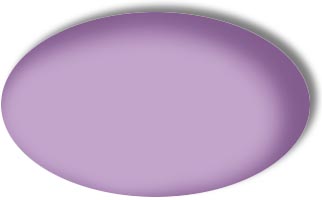 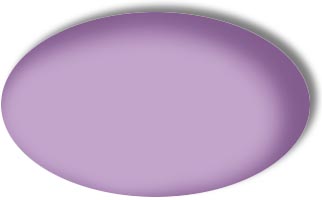 Active
Connect
TCP connection fails
Others
TCP connection setup
Start
Others
TCP connection setup
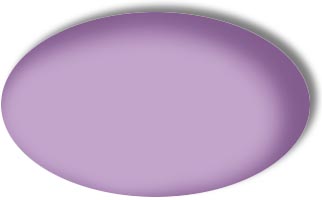 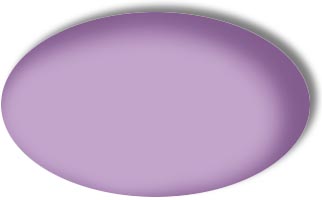 Open-sent
Idle
Error
Correct OPEN
packet received
Error
Error
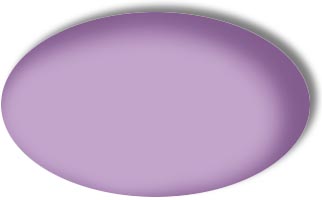 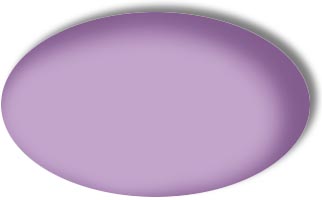 1. KeepAlive
    timer expiry
2. Update received
3. KeepAlive received
Open-confirm
Established
KeepAlive packet
 received
KeepAlive
timer expiry
[Speaker Notes: 此页标题禁止有多级标题，更不要出现所在章节的名称。
此页标题要简练，能直接表达出本页的内容。
内容页可以除标题外的任何版式，如图、表等。
该页在授课和胶片＋注释中都要使用。]
BGP概述及术语
01
BGP同步
02
BGP消息和状态机
03
04
BGP属性
05
BGP选路规则
BGP路由属性分类
AS_PATH属性
99.0.3.0/22
(65223,65101)
AS 65223
AS 65201
99.0.3.0/22
(65101)
AS 65101
RTD
RTB
RTA
99.0.3.0/22
(65201,65223,65101)
AS 65330
99. 0.3.0/22
(65330,65101)
99. 0.3.0/22
AS 100
99.0.3.0/22
(65101)
RTC
是公认必遵属性
是路由到达一个目的地所经过的一系列自治系统号码的有序列表
当BGP将一条路由通告到其他AS时，便会把自己的AS号添加在AS_PATH列表的最前面
NEXT_HOP属性
D=8.0.0.0/24
NEXT_HOP=10.2.1.3
AS 65330
D=8.0.0.0/24
NEXT_HOP=10.3.1.1
RTE
10.2.1.1/24
10.1.2.1/24
AS 65022
RTC
RTA
10.1.1.1/24
10.2.1.2/24
IBGP连接
10.3.1.1/24
RTB
10.2.1.3/24
RTD
D=8.0.0.0/24
NEXT_HOP=10.3.1.1
8.0.0.0/24
RTF
是公认必遵属性
为BGP 发言者指示去往目的地的下一跳
ORIGIN 属性
ORIGIN属性定义路由信息的来源，标记一条路由是怎么成为BGP路由的 
三种ORIGIN属性类型：
IGP: 表明路由信息产生于AS内部，一般是聚合路由或者通过Network命令引入的路由
EGP: 路由信息是通过EGP协议引入的
Incomplete: 路由信息是通过其他方式的来的，一般是通过Import引入的IGP路由或者静态路由
在其它选路因素相同的情况下，BGP会比较ORIGIN属性来确定到达相同目的地的最佳路由
IGP优先于EGP，EGP优先于Incomplete
LOCAL_PREF属性
AS 65101
D=8.0.0.0/24
NEXT_HOP=2.1.1.1
LOCAL_PREF=100
LOCAL_PREF=100
8.0.0.0/24
RTB
2.1.1.1
RTD
RTA
3.1.1.1
RTC
D=8.0.0.0/24
NEXT_HOP=3.1.1.1
LOCAL_PREF=200
AS 65330
LOCAL_PREF=200
是公认可选属性
用于AS内IBGP邻居选择离开本AS时的最佳路由，它表明BGP路由器的优先级
仅在IBGP对等体之间交换，不传递或通告给其他EBGP对等体
MED（MULTI_EXIT_DISC）属性
D=9.0.0.0/24
NEXT_HOP=2.1.1.2
MED=0
AS 65101
MED=0
2.1.1.2
RTB
RTD
RTA
RTC
3.1.1.2
D=9.0.0.0/24
NEXT_HOP=3.1.1.2
MED=100
9.0.0.0/24
AS 65330
MED=100
是可选非传递属性
相当于IGP路由协议使用的度量值metric，当一个AS有多个入口点时，用于判断流量进入AS时的最优路径
仅在相邻两个AS之间传递，收到此属性的AS一方不会再将其通告给任何其他第三方AS
Preferred-value 属性
AS 65101
AS 65330
MED=0
D=9.0.0.0/24
NEXT_HOP=2.1.1.2
Preferred-value=0
2.1.1.2
RTB
RTD
RTA
RTC
D=9.0.0.0/24
NEXT_HOP=3.1.1.2
Preferred-value=100
3.1.1.2
9.0.0.0/24
MED=100
是私有BGP属性
为从对等体接收的路由分配首选值，从而影响选路 
只在本地有效，不随路由信息传播
BGP概述及术语
01
BGP同步
02
BGP消息和状态机
03
04
BGP属性
05
BGP选路规则
BGP路由处理流程
从对等体接收BGP路由
路由过滤和
属性设置
合并具体路由
选择最佳路由
路由过滤和
属性设置
加入IP
路由表
发送路由
给对等体
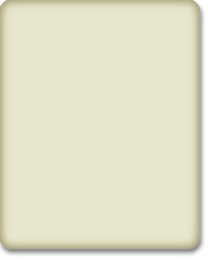 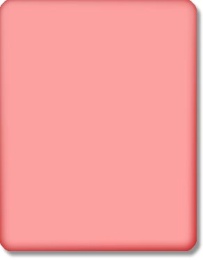 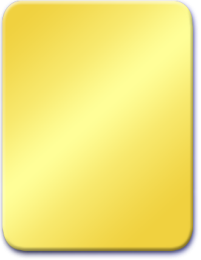 路由
聚合
路由优选
过滤与设置
过滤与设置
路由安装
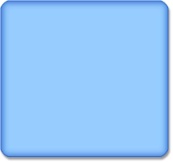 发布
策略
引入
策略
BGP路由
IGP路由
IP路由表
BGP的路由优选
首先丢弃下一跳（NEXT_HOP）不可达的路由；
优选Preferred-value值最大的路由；
优选本地优先级（LOCAL_PREF）最高的路由；
优选聚合路由；
优选AS路径（AS_PATH）最短的路由；
依次选择ORIGIN属性为IGP、EGP、Incomplete的路由；
优选MED值最低的路由；
依次选择从EBGP、联盟、IBGP学来的路由；
优选下一跳度量值最低的路由；
优选CLUSTER_LIST长度最短的路由；
优选ORIGINATOR_ID最小的路由；
优选Router ID最小的路由器发布的路由。
优选地址最小的对等体发布的路由。
应用BGP负载分担时的选路
BGP协议本身一定能选出唯一一条到达目的网段的最优路由
通过配置允许BGP负载分担
BGP的负载分担与IGP的负载分担有所不同：
IGP是通过协议自身定义的路由算法，对到达同一目的地址的不同路由，将度量值（metric）相等的路由进行负载分担
BGP本身并没有路由计算的算法，但BGP有丰富的选路规则，可以在对路由进行一定的选择后，有条件地进行负载分担
BGP路由的发布策略
只将最优路由发布给对等体；
只把自己使用的路由发布给对等体；
从EBGP获得的路由会向它所有BGP对等体发布；
从IBGP获得的路由不向它的IBGP对等体发布；
从IBGP获得的路由发布给它的EBGP对等体；
关闭BGP同步的情况下，IBGP路由被直接发布
开启BGP同步的情况下，该IBGP路由只有在IGP也发布了这条路由时才会被发布给EBGP对等体
BGP连接一旦建立，BGP发言者将把自己所有的BGP路由发布给新对等体。